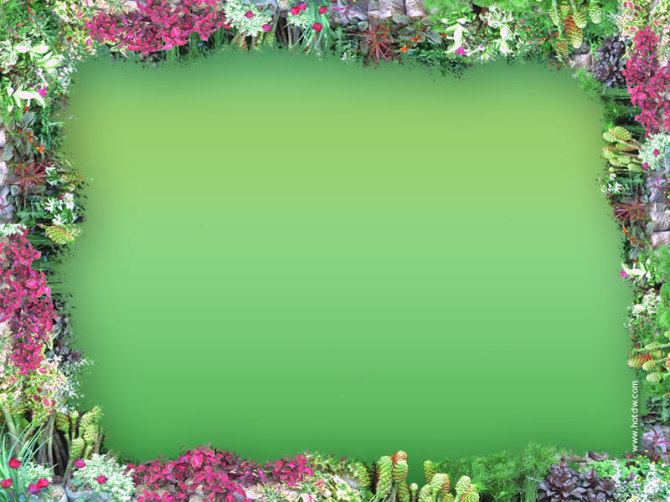 PHÒNG GIÁO DỤC VÀ ĐÀO TẠO QUẬN LONG BIÊN 
TRƯỜNG MẦM NON CỰ KHỐI
GIÁO ÁN 
LĨNH VỰC PHÁT TRIỂN NGÔN NGỮ 
ĐỀ TÀI

Thơ : Bình minh trong vườn 
(Sưu tầm)
Lứa tuổi: Trẻ 3- 4 tuổi 
Giáo viên thực hiện : Đào Phương Mai

NĂM HỌC 2021 - 2022
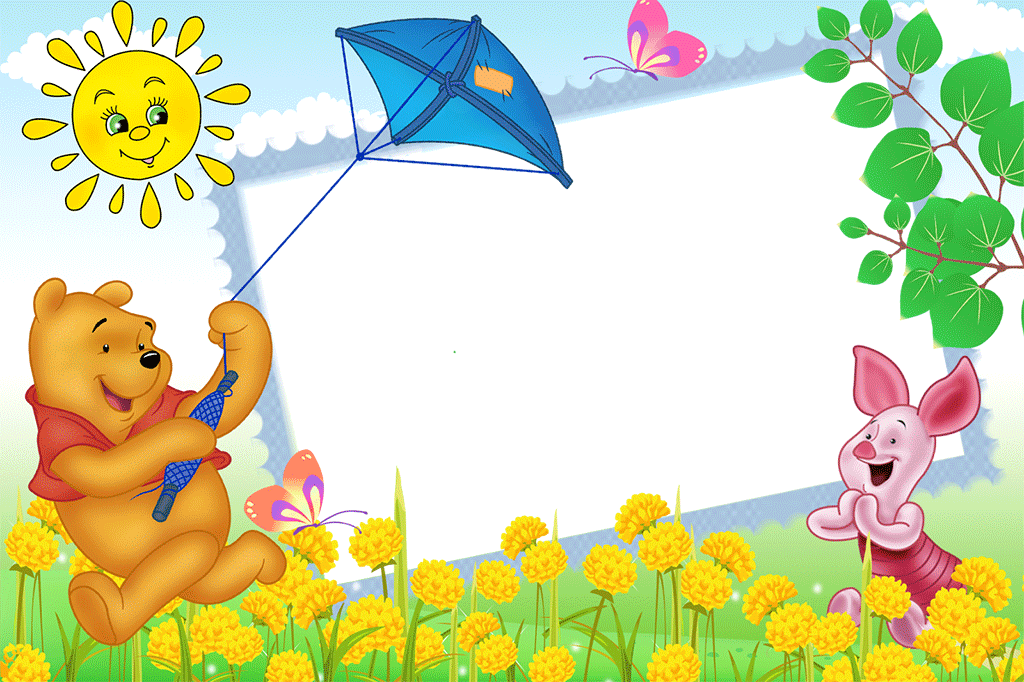 Bình minh trong vườn
                                                    (Sưu tầm)
Ông mặt trời rực rỡ
Chiếu ngàn tia nắng vàng 
Bác gà trống gáy sáng
Đánh thức bạn bình minh
Ồ kìa, bé Hồng Nhung
Vẫn khóc nhè kia đấy 
Bởi chị sương long lanh 
Còn đọng trên mắt bé.
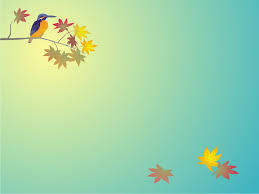 / Mục đích yêu cầu 
1/Kiến thức: 
-Trẻ biết tên bài thơ: Bình minh trong vườn (Sưu tầm) 
- Trẻ hiểu nội dung bài thơ: Bài thơ nói về vẽ đẹp của buổi sáng bình minh 
2/ kỹ năng :
-Trẻ có kỹ năng đọc thơ to, rõ ràng 
-Trẻ có kỹ năng trả lời câu hỏi của cô to, rõ ràng mạch lạc 
3/ Ngôn ngữ :
 Rèn ngôn ngữ mạch lạc cho trẻ 
 Trẻ hiểu mợt số từ khó như :
+ “ Rực rỡ”: là nhiều mầu sắc.
+ “ Bình minh”: Là buổi sáng sớm 
3/ Thái độ :
Trẻ ngồi học ngoan.
- Trẻ thích thú khi tham gia hoạt động và làm theo yêu cầu của cô 
II. Chuẩn bị :
1/ Địa điểm : Trong lớp, trẻ ngồi trên ghế theo hình chữ U
2/ Đồ dùng: những hình ảnh đẹp về buổi sáng bình minh 
                    Slide minh họa nội dung bài thơ
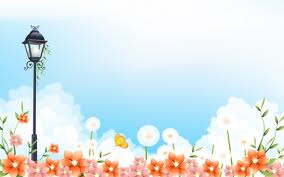 Các bước tiến hành 
1/ Ổn định tổ chức 
Cô và trẻ cùng hát bài : Nắng sớm 
 Đàm thoại với trẻ về các hình ảnh của buổi sớm bình minh 
2/ Vào bài 
 Đọc cho trẻ nghe bài thơ lần 1 
+ Hỏi trẻ tên bài thơ ?
 Đọc cho trẻ nghe lần 2 với các hình ảnh 
 Đàm thoại với trẻ về nội dung bài thơ 
 Giải thích nội dung của bài thơ: Bài thơ nói về vẻ đẹp của buổi sáng 
bình minh 
 Đọc lại cho trẻ nghe lần 3 
 Trẻ đọc thơ: Cả lớp đọc 2 lần 
                      Tổ đọc 
                       Nhóm đọc 
                       Cá nhân trẻ đọc 
3/ Kết thúc 
- Cô cho trẻ ra sân trường ngắm bình minh đến
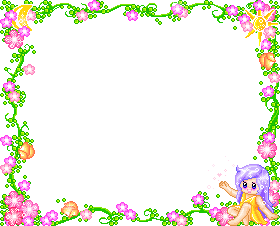 Bình minh
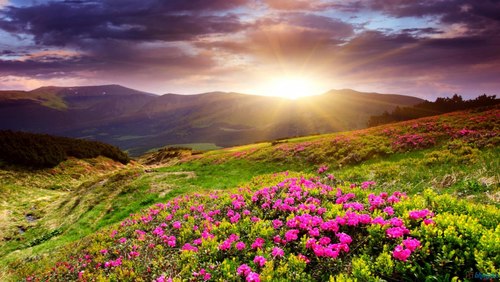 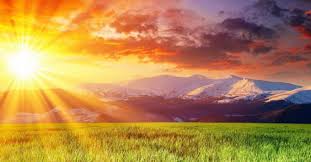 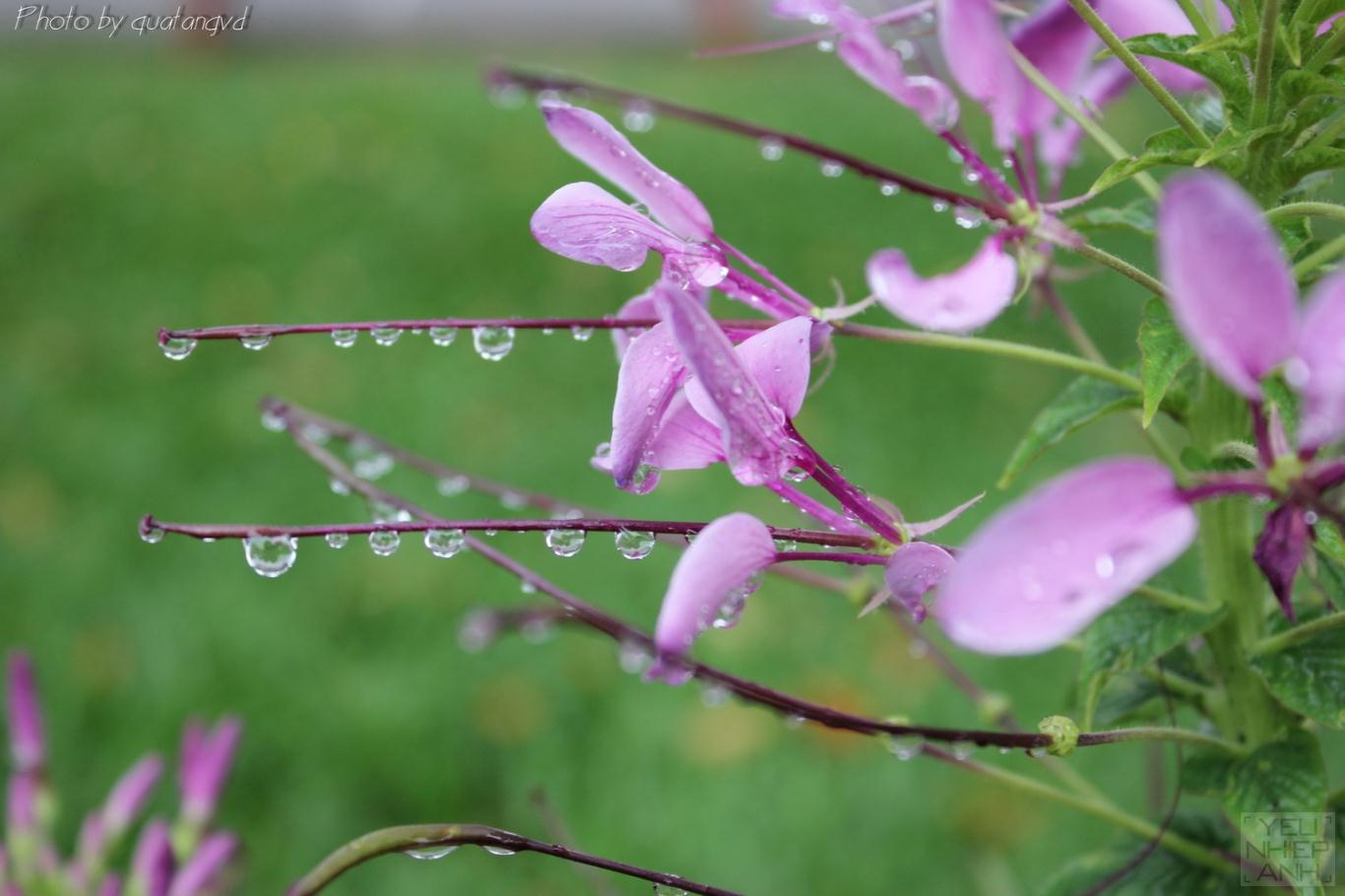 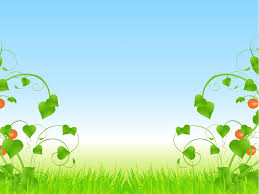 Mình cùng đọc thơ
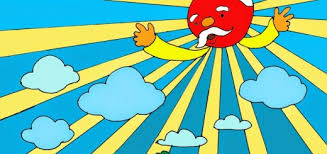 Ông mặt trời rực rỡ
Chiếu nàn tia nắng vàng
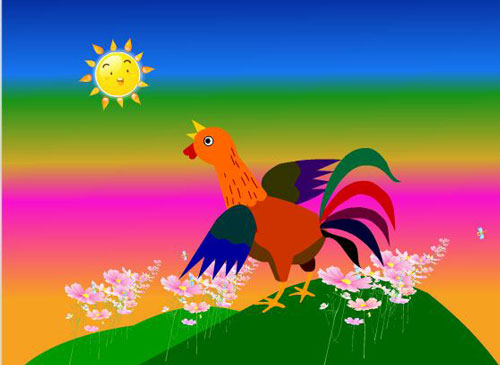 Bác gà trống gáy sáng
Đánh thức bạn bình minh
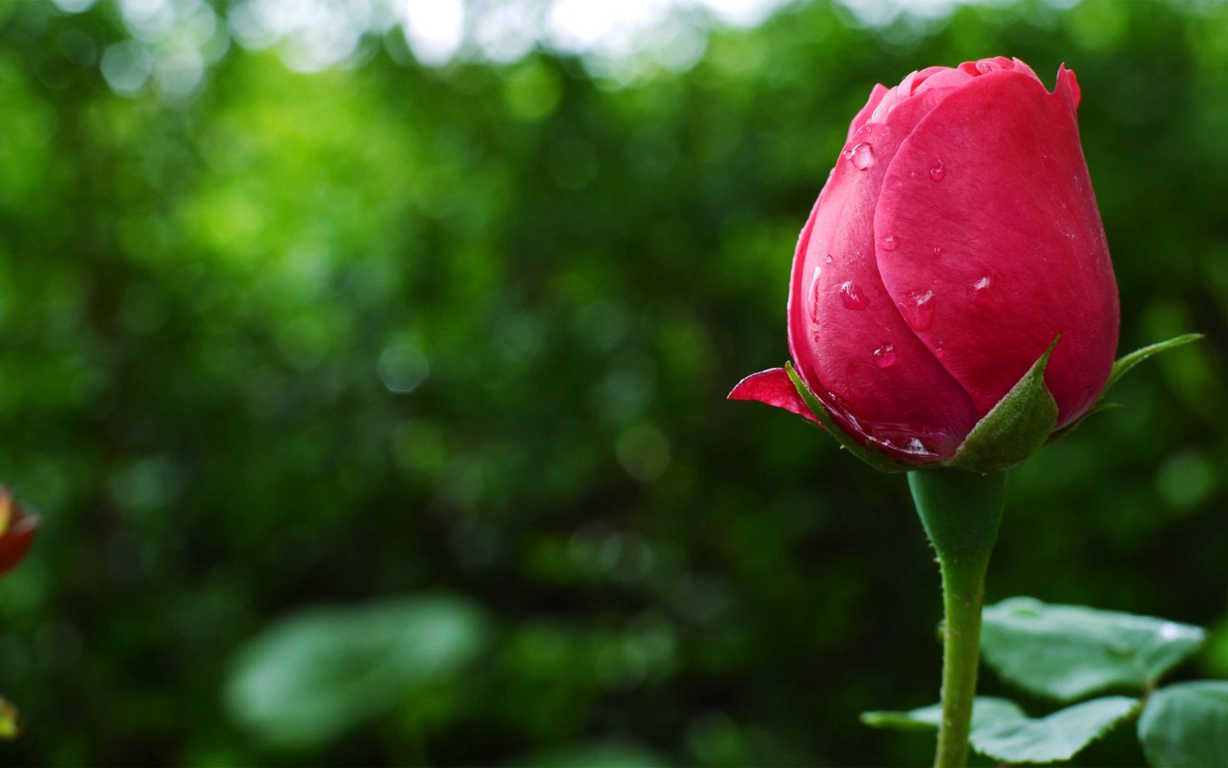 Ô kìa, bé hồng nhưng
Vẫn khóc nhè kia đấy
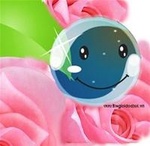 Bởi chị sương long lanh
Còn đọng trên mắt bé .
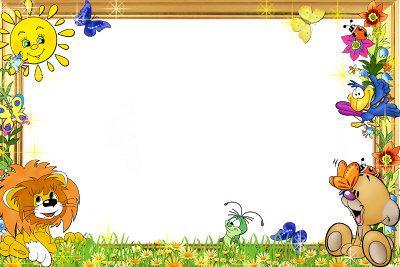 Đàm thoại
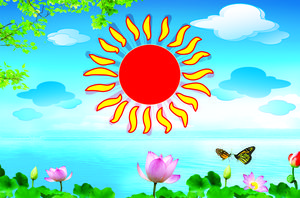 Ông mặt trời đã làm gì khi buổi sáng bắt đầu?
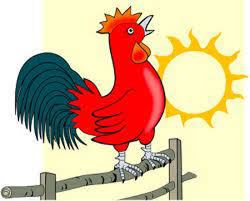 Bác gà trống có nhiệm vụ gì ?
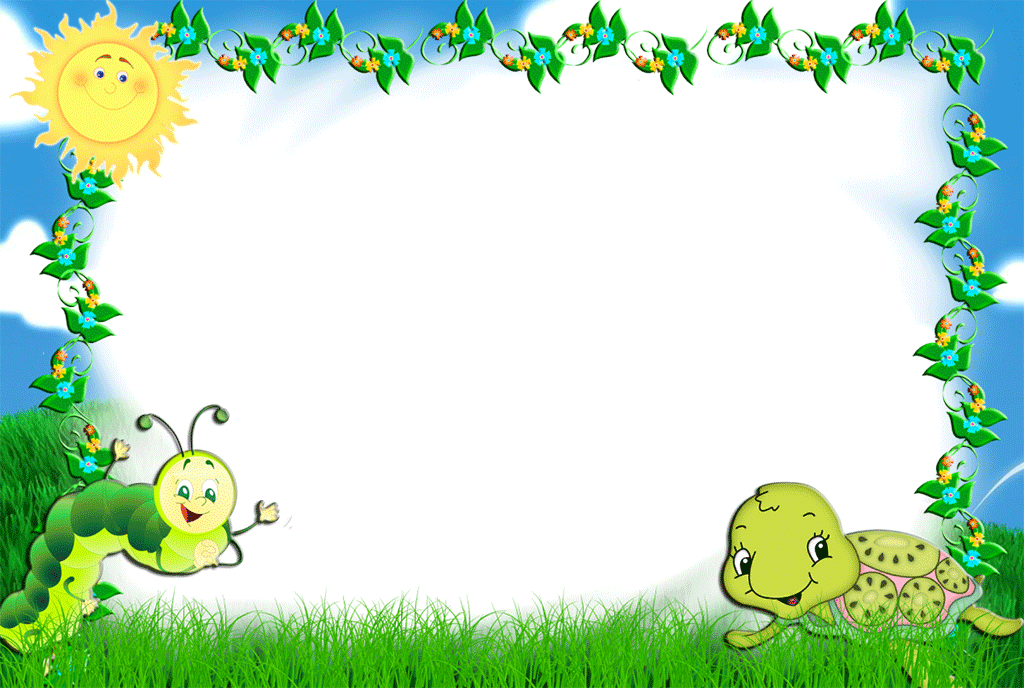 +Có một người bạn vẫn đang khóc, 
đó là ai vậy ?
+Vì sao mà bạn vẫn khóc ?
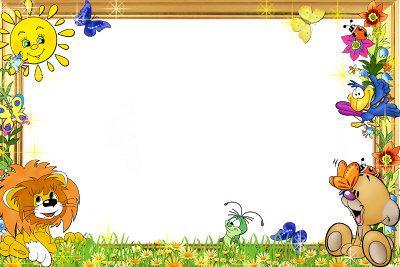 Trẻ đọc thơ
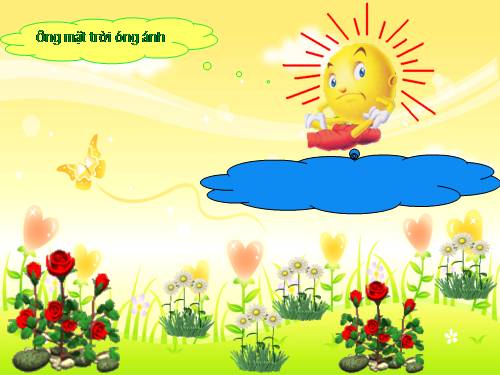 Tiết học kết thúc